Pune District Education Association’s
Prof. Ramkrishna More Arts, Commerce And Science College, Akurdi 
   DBT-STAR COLLEGE SCHEME
     Guest Lecture ON
DNA Fingerprinting
by 
                             Dr. Yogesh Shouche
      Scientist- G 
National Centre for Cell Science
Pune 
  OrganiZed By 
Department Of Zoology                                              
                          Date- 06/09/2018                  Time: 12.00 Noon                   Venue- Hall No.-66
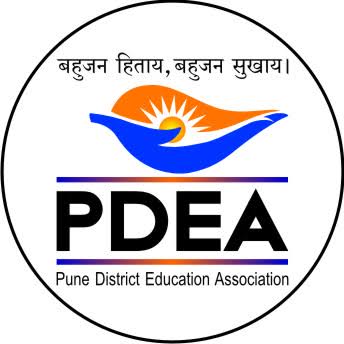 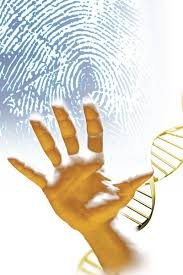 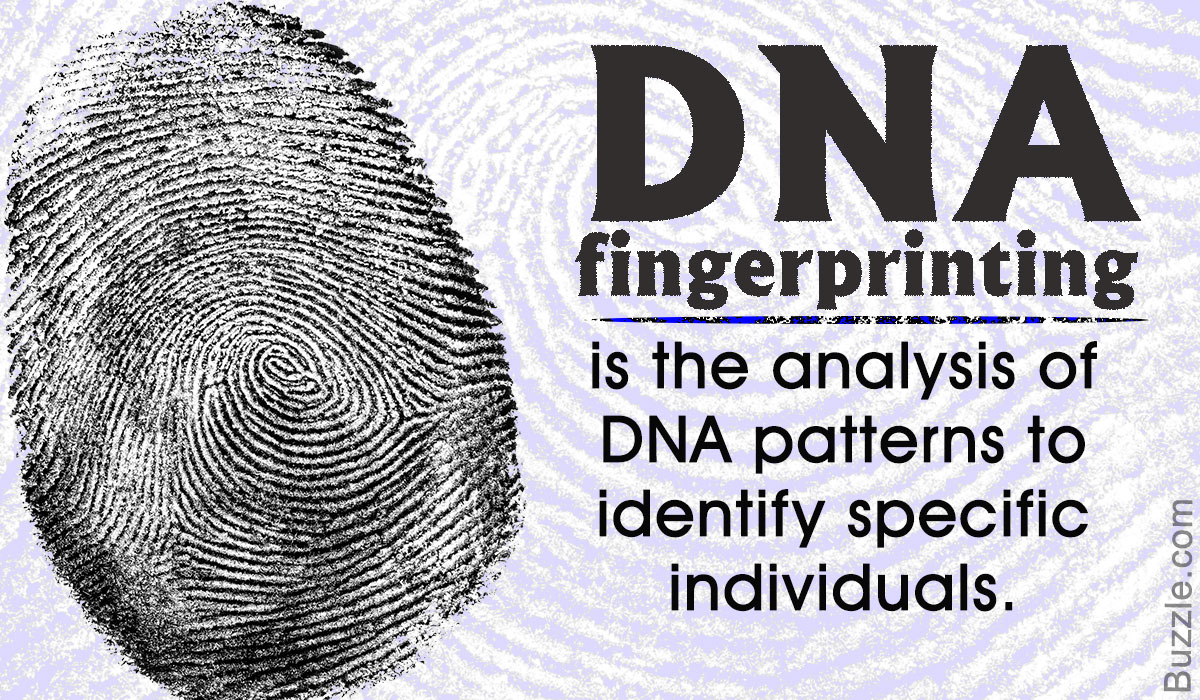 Dr. Morey Rashmi                                 Dr. Shaikh A.A.                        Dr. M.G. Chaskar          
   Overall coordinator                                        HOD  Zoology                                     Principal 
 DBT-Star college scheme